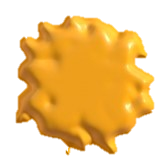 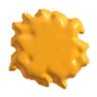 easyGUI
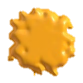 “Probably the Easiest GUI in the world”
This resources sets out an introduction to using easyGUI and Python 2.7.3
It assume that students have a basic understanding of the Python programming language 
It also assumes that both easyGUI and Python have been installed. 
All program code is shown in purple Consolas
Assumptions (Teachers’ Notes)
easyGUI can be installed but it does not have to.
If the file is in the same folder as the program code is stored, it will execute
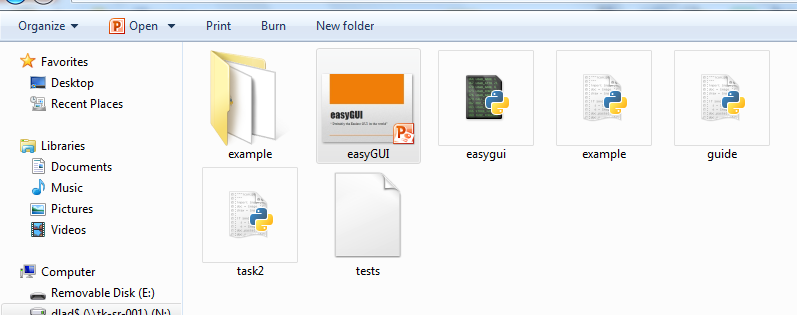 easyGUI complier
My program
Assumptions 2 (Teachers’ Notes)
Design an ICON for a new or existing app
Design the landing screen for the app
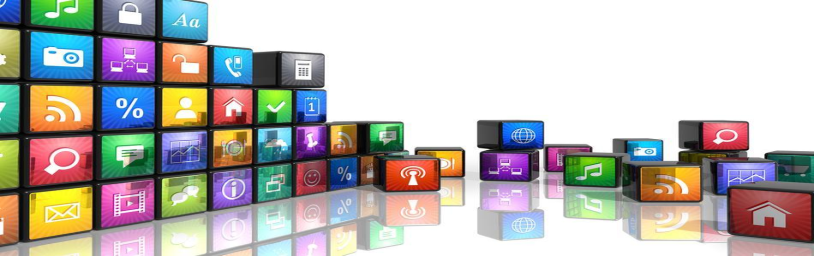 Starter
Today you are learning how to: 
			Create a message box
			Create a variable
			Print the variable value
			Creating Button
			Selecting button
			Adding an Image
			While statement
			Use If statement Elif
Learning Objectives
A GUI stands for Graphical User Interface
A common form of GUI is WIMP, (Windows, Icons, Menus, Pointer)
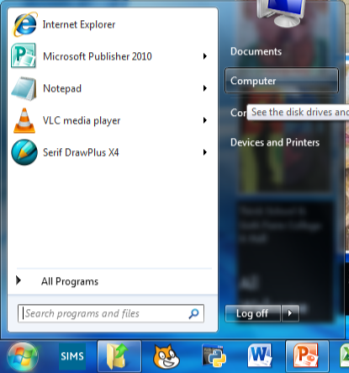 What is a GUI
First easyGUI has to be imported, this is achieved with the simple command:

	import easygui as eg

This allows python to work with the easyGUI commands
Importing easyGUI
To display a message box use the code;
	eg.msgbox
Add the message you want to display using the code;
	(“message you want to display")
Example: (Have a go)
	eg.msgbox(“Hello there!”)
The Message Box
Create a message box that says “Hello world”
Create a message box that tells you what the weather is like today
Create an example of your own
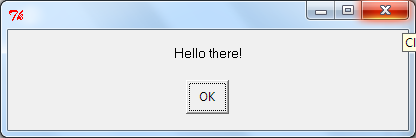 Student Task
Information form the user needs to be collected.
This can be achieved by creating a variable
Call the variable an appropriate name 
Add the code;
	eg.enterbox(“your prompt:“)

Example: (Have a go)
 
yourname = eg.enterbox(“Hi, what’s your name?:")
Variable (string)
Always remember the colon at the end of the prompt
Add a print variable to return the value of the input
It should print the name you enter in the console window

Create two examples of your own
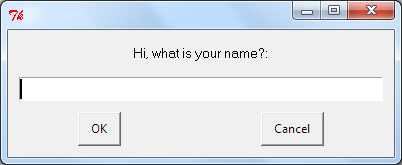 Variable (string) 2
Returning the value entered is inputted 

Use the msg.box code to print a message that contains the pervious variable value that was entered 

Can you write the code? (Try it)

	eg.msgbox(name of the variable)
Returning a Stored Value
A message box can also print a message and the variable input value.

Can you write the code? (Try it)

	eg.msgbox(“message”, name of the variable)
Returning a Stored Value 2
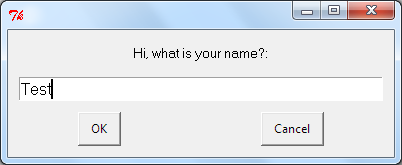 yourname = eg.enterbox("Hi, what is your name?:")

eg.msgbox("Hello there", yourname)
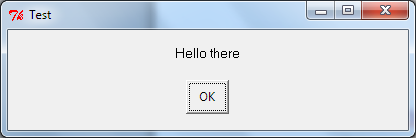 Returning a Stored Value 3
Create a message box
	eg.msgbox(“Hello there!”)

Create a variable
	nameofthevariable = eg.enterbox(“message:")

Print the variable value
	eg.msgbox(“message", variablename)
RECAP
The previous code only works for strings, if you require a number / integer use the following code;
	eg.integerbox


nameofthevariable = eg.integerbox(“message:")

Create a variable that asks for a number?
Variable (integer)
Create a two variables, one called name, that asks for your name, the second called age that asks for your age
Create a third variable called days that calculates how many days the person has been alive for.
Return a message box that states;
	“hello …….., you have been alive for ….. days”
Where the message returns the name of the person and the number of days alive
HINT, be aware if integers and strings, you cannot add an integer to a string, str()
Student Task 2
import easygui as eg

name = eg.enterbox("Hi, what is your name?")

age = eg.integerbox("Hi, how old are you?")

days = age * 365

eg.msgbox("Hello " + name + " you are, " + str(days) + " days old")
Result
Create a message box
	eg.msgbox(“Hello there!”)

Create a variable
	nameofthevariable = eg.enterbox(“message:")
	nameofthevariable = eg.integerbox(“message:")
	str()

Print the variable value
	eg.msgbox(“message", variablename)
RECAP 2
Buttons allow the user to interact and select options in your program
To create buttons use the code;
	Buttons = [“Button 1”, “button 2”,  “Help”]
Replace the Button with the name you ant displayed on the button
Then create a variable with and call the eg.buttonbox function
This is similar to the integer and enter box
Note the choices=buttons at the end of the code.

Variable = eg.buttonbox(“This is an example of buttons”, choices=buttons)
Creating Buttons
Let’s us create a button;
	Buttons = [“Good”, “Bad”, “ok”]
Create a variable called feeling and ask the user how they are feeling.

Add the choices=buttons to the code 

		= eg.buttonbox(“        ”, choices=buttons)
Creating Buttons 2
An image can be added to a message box or other.
Images must be in GIF format
Images must saved in the same folder as the program
Images will appear in their original size
Call the image using the code;
	image=“name of the image file.gif" 
Add the code to the end of previous code

Variable = eg.buttonbox(“This is an example of buttons”, choices=buttons, image=“name of the image file.gif")
Adding an Image
Add an image of your choice
Variable = eg.buttonbox(“This is an example of buttons”, choices=buttons, image=“name of the image file.gif")

Image can also be added to a message box; 
eg.msgbox(“Hello there!”, image=“name of the file.gif”)
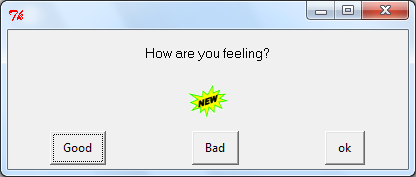 Adding an Image 2
Create a message box
	eg.msgbox(“Hello there!”)
Create a variable
	nameofthevariable = eg.enterbox(“message:")
	nameofthevariable = eg.integerbox(“message:")
	str()
Print the variable value
	eg.msgbox(“message", variablename)
Creating Buttons:
	Buttons = [“Good”, “Bad”, “ok”]
Selecting buttons:
	Variable = eg.buttonbox(“This is an example of buttons”, choices=buttons)
Adding an Image:
	image=“name of the image file.gif"
RECAP 3
Create a message box that says “Welcome to the Quiz”
The message box shows a picture of a questions mark
Think of a question
Create three buttons with answers to the questions
Create a variable called question one which asks the user the questions, presents three buttons and  includes a picture related to your question.
Student Task 3
import easygui as eg

eg.msgbox("Welcome to the quiz", image="question mark.gif")

buttons = ["3.5", "3.16", "3.15"]

questionone = eg.buttonbox("what is the value of Pi?", choices=buttons, image="pi.gif")
Result
A While statement can be used to keep the question box open, this is useful if the user selects the incorrect answer.
Add a While True: statement to the previous task 3 code
Don’t forget the colon and the indentation

	while True:
    		questionone = ……....
While Statement
To allow the user to select the correct answer and close the message box, use an if statement.

	If variable == “answer”:
		break

Add this to your previous program
While Statement 2
Create a message box
	eg.msgbox(“Hello there!”)
Create a variable
	nameofthevariable = eg.enterbox(“message:")
	nameofthevariable = eg.integerbox(“message:")
	str()
Print the variable value
	eg.msgbox(“message", variablename)
Creating Buttons:
	Buttons = [“Good”, “Bad”, “ok”]
Selecting buttons:
	Variable = eg.buttonbox(“This is an example of buttons”, choices=buttons)
Adding an Image:
	image=“name of the image file.gif“
While statement:
	while True:
    		questionone = eg.buttonbox("what is the value of Pi?", 				choices=buttons, image="pi.gif")

    		if questionone == "3.14":
        			break
RECAP 4
import easygui as eg

eg.msgbox("Welcome to the quiz", image="question mark.gif")

buttons = ["3.5", "3.16", "3.14"]

while True:

    questionone = eg.buttonbox("what is the value of        Pi?", choices=buttons, image="pi.gif")

    if questionone == "3.14":
        break
Else, Elif  and else statements can be sued to give different responses to different buttons, this can make the program more interactive
If a user selects one button, a particular  picture and response are displayed

if questionone == "3.14":
        eg.msgbox("Well done", image="wrong.gif")
elif questionone == "3.5":
        eg.msgbox("Sorry you are wrong, Try again", 	image="wrong.gif")
Else, Elif,  Statements
import easygui as eg

eg.msgbox("Welcome to the quiz", image="question mark.gif")

buttons = ["3.5", "3.16", "3.14"]

while True:
    questionone = eg.buttonbox("what is the value of Pi?", choices=buttons, image="pi.gif")

    if questionone == "3.14":
        break
    elif questionone == "3.5":
        eg.msgbox("Sorry you are wrong, Try again", image="question	mark.gif")
EXAMPLE (Video)
Use and combine all the code you have learnt to create your own project
FINAL TASK
Create a message box
	eg.msgbox(“Hello there!”)
Create a variable
	nameofthevariable = eg.enterbox(“message:")
	nameofthevariable = eg.integerbox(“message:")
	str()
Print the variable value
	eg.msgbox(“message", variablename)
Creating Buttons:
	Buttons = [“Good”, “Bad”, “ok”]
Selecting buttons:
	Variable = eg.buttonbox(“This is an example of buttons”, choices=buttons)
Adding an Image:
	image=“name of the image file.gif“
While statement:
	while True:
    		questionone = eg.buttonbox("what is the value of Pi?", 				choices=buttons, image="pi.gif")

    		if questionone == "3.14":
        			break
If statement elif:
	elif variable == “a value":
		eg.msgbox(“your message", image=“name of file,gif")
RECAP5